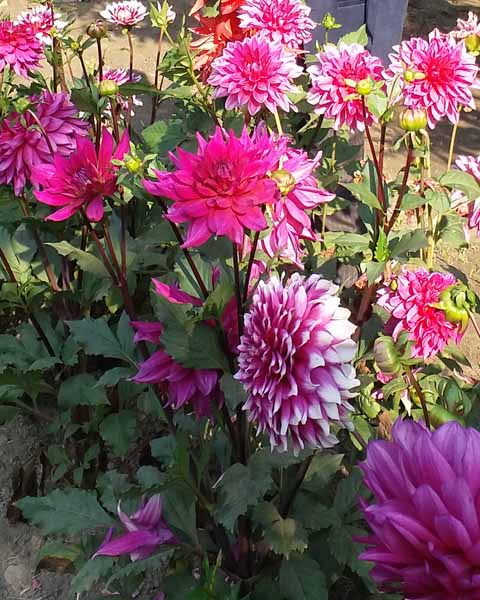 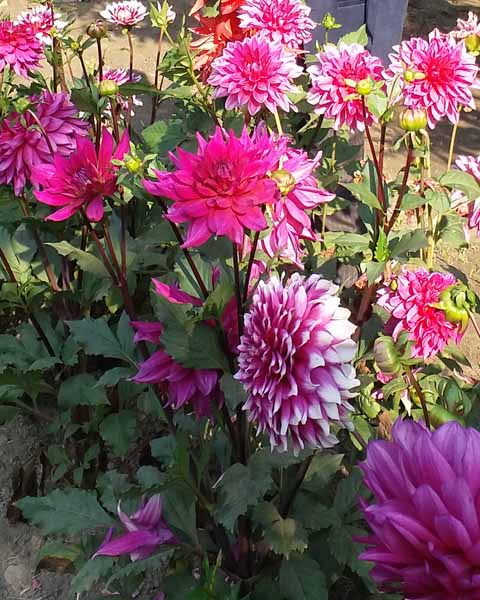 বাড়ির কাজ
পরিচিতি
মূল্যায়ন
পাঠ ঘোষণা
শিখনফল
আজকের অনলাইন ক্লাসে সবাইকে জানাই ---
স্বাগতম
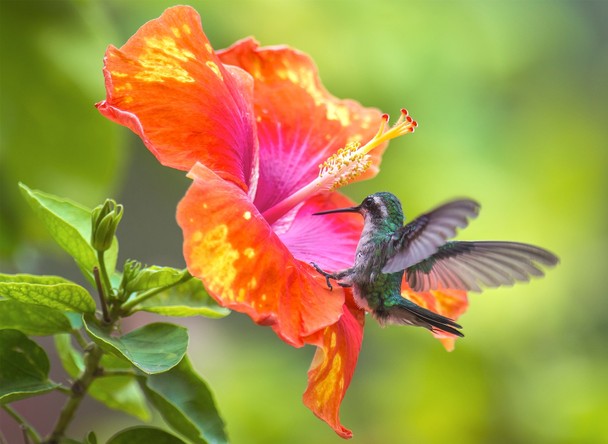 পরিচিতি
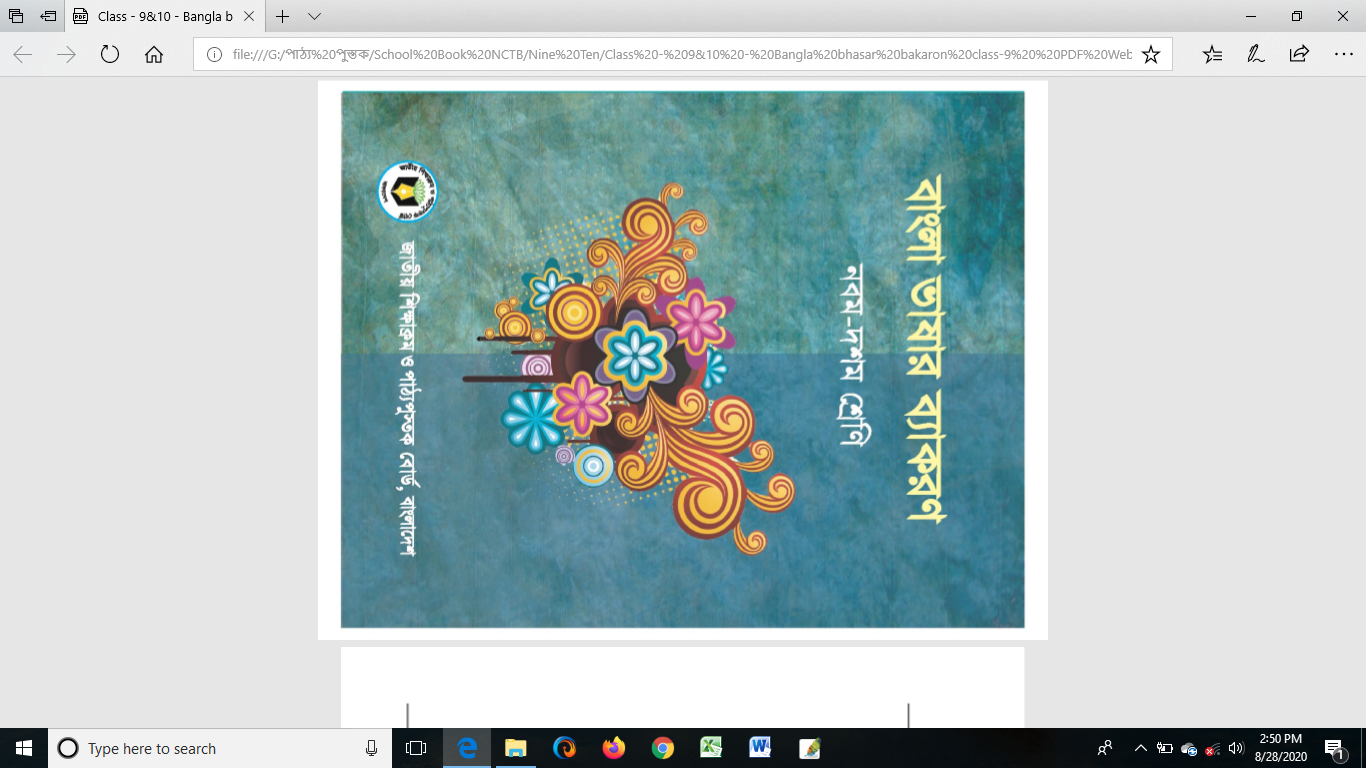 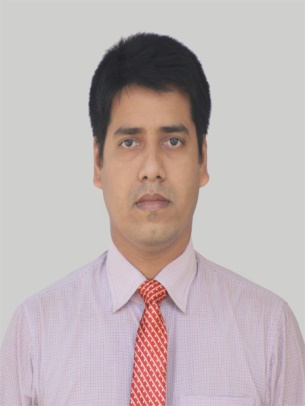 শিক্ষক পরিচিতি
 রতন ঘরামী
সহকারী শিক্ষক (বাংলা)
সাপলেজা মডেল হাই স্কুলমঠবাড়িয়া, পিরোজপুর।
মোবাইল নং ০১৭২৭৬৫৩২৯০
পাঠ পরিচিতি
শ্রেণিঃ নবম ও দশম
বিষয়ঃ বাংলা দ্বিতীয় পত্র
প্রথম অধ্যায় : প্রথম পরিচ্ছেদ
সময়ঃ ৫০ মিনিট
আজকের পাঠ
বিদেশি শব্দ (দ্বিতীয় অংশ)
শিখন ফল
এই পাঠ শেষে শিক্ষার্থীরা---
কোন শব্দ কোন দেশ থেকে এসেছে তা বলতে পারবে;
বিদেশি শব্দের একটি তালিকা তৈরী করতে পারবে;
বিদেশি শব্দ মনে রাখার কৌশল বলতে পারবে;
cZ©ywMR kã g‡b ivLvi ‡KŠkj|
cvw`ª wMR©v †_‡K ¸`v‡g †Mj Avjwc‡bi ev· †_‡K Pvwe wb‡q Avjgvwi Ly‡j †`Lj Zvi bv¯Ív cvDiæwU I Avbvim bó n‡q †Mj| c‡i †m evjwZ‡Z †cqviv wb‡q P‡j †Mj|

‡hgb- cvw`ª, wMR©v, ¸`vg, Avjwcb, Pvwe, Avjgvwi, bv¯Ív, cvDiæwU, Avbvim, evjwZ, †cqviv BZ¨vw` cZz©wMR kã|
divwm kã g‡b ivLvi ‡KŠkj|
divwm †i¯Íivi wW‡cv‡Z KvZ©yR Kzcb cvIqv hvq| 
†hgb- †i¯Íiv, wW‡cv, KvZ©yR, Kzcb BZ¨vw` divwm kã|
Ij›`vR kã g‡b ivLvi ‡KŠkj| 
Ij›`vRiv B¯‹vcb, †UKKv, Zziæc, iæBZb, niZb BZ¨vw` w`‡q Zvm †L‡j| 

†hgb- B¯‹vcb, †UKKv, Zziæc, iæBZb, niZb BZ¨vw` Ij›`vR kã|
¸RivwU kã g‡b ivLvi ‡KŠkj|
¸RivwUiv LÏi c‡o niZvj †`q| 
†hgb- LÏi, niZvj BZ¨vw` ¸RivwU kã|
cvÄvwe kã g‡b ivLvi ‡KŠkj|
wkL‡`i cvÄvwei Pvwn`v †ewk| 
†hgb- wkL, Pvwn`v BZ¨vw` cvÄvwe kã|
ZzwK© kã g‡b ivLvi ‡KŠkj|
ZzwK© `v‡ivMv ‡Zvc w`‡q PvKi‡K PvKz gvi‡Q| 
‡hgb- `v‡ivMv, †Zvc, PvKi, PvKz BZ¨vw` ZzwK© kã|

wPbv kã g‡b ivLvi ‡KŠkj|
wPbviv wPwb w`‡q Pv Lvq| 
†hgb- wPwb, Pv BZ¨vw` wPbv kã|
gvqvbgvi (evwg©R) kã g‡b ivLvi ‡KŠkj|
gvqvbgv‡i ewg©‡`i jyw½ dyw½ cQ‡›`i †cvkvK| 
†hgb- jyw½, dyw½ BZ¨vw` evwg©R kã|
Rvcvwb kã g‡b ivLvi ‡KŠkj|
Rvcvwbiv nvwiwKwi w`‡q wi·v Pvjvq| 
‡hgb- nvwiwKwi, wi·v BZ¨vw` Rvcvwb kã|
we: `ª: nvwiwKwi = Rvcv‡bi mvgyivB‡`i cÖ_vMZ GKwU AvZ¥NvZx c×wZ| kÎæi nvZ †_‡K iÿv †c‡Z `k©K‡`i mvg‡b AvZ¥vûwZ †`Iqv n‡jv nvwiwKwi| GB c×wZ 1873 mv‡j wejyß nq|
মূল্যায়ন
১.নিচের কোনটি গুজরাটি শব্দ?
ক) হরতাল     খ) চা    গ) দুধ     ঘ) আনারস
২.  i) চাকর একটি তুর্কি শব্দ।
ii) পেয়ারা একটি পর্তুগিজ শব্দ।
iii) কার্তুজ একটি ওলন্দাজ শব্দ।
নিচের কোনটি সঠিক ?
ক) i     খ) ii       গ)  i ও    ii     ঘ)  ii ও  iii
বাড়ির কাজ
বিদেশি শব্দগুলো অনুশীলন করে দুই বার 
খাতায় লিখবে
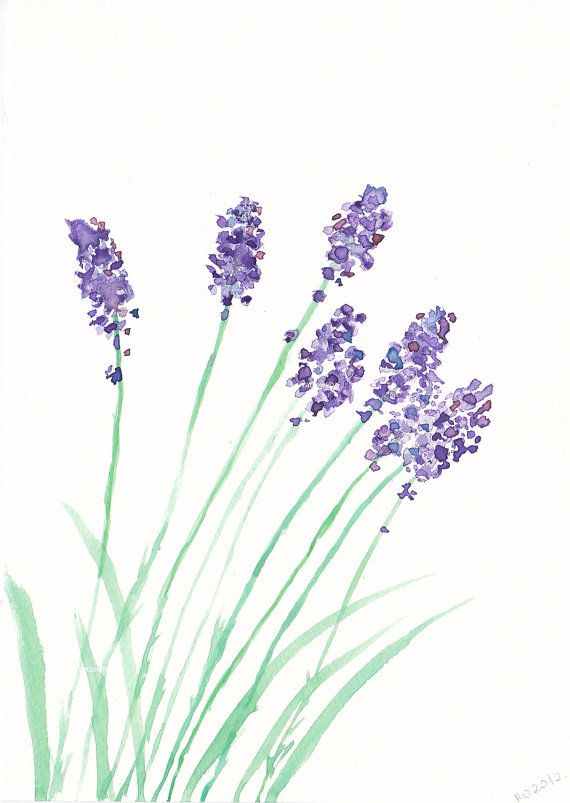 ধন্যবাদ সবাইকে